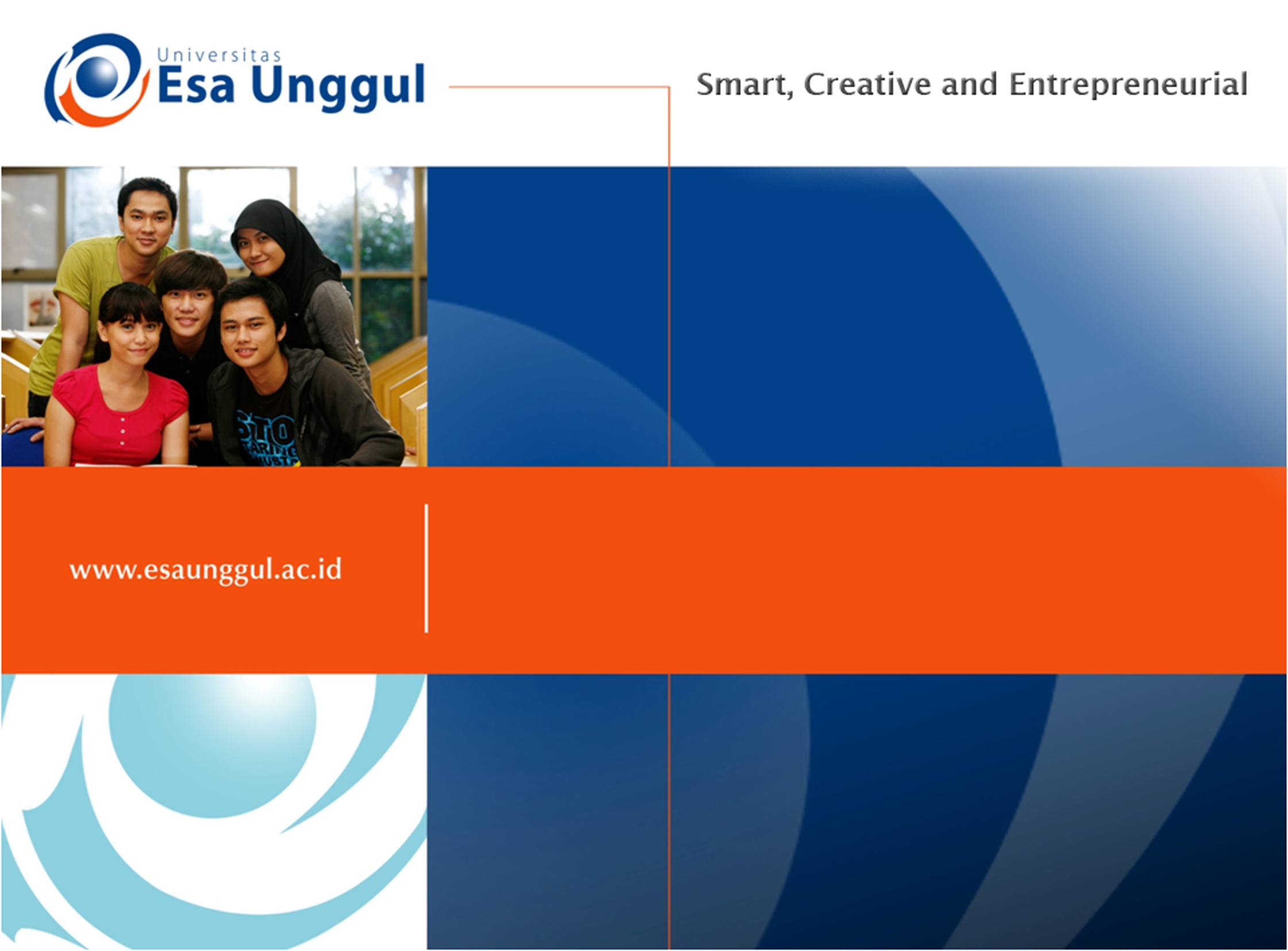 CROSS AND MULTICULTURAL UNDERSTANDING 
SESSION 8
RIKA MUTIARA, S.Pd., M.Hum.
PENDIDIKAN BAHASA INGGRIS, FKIP
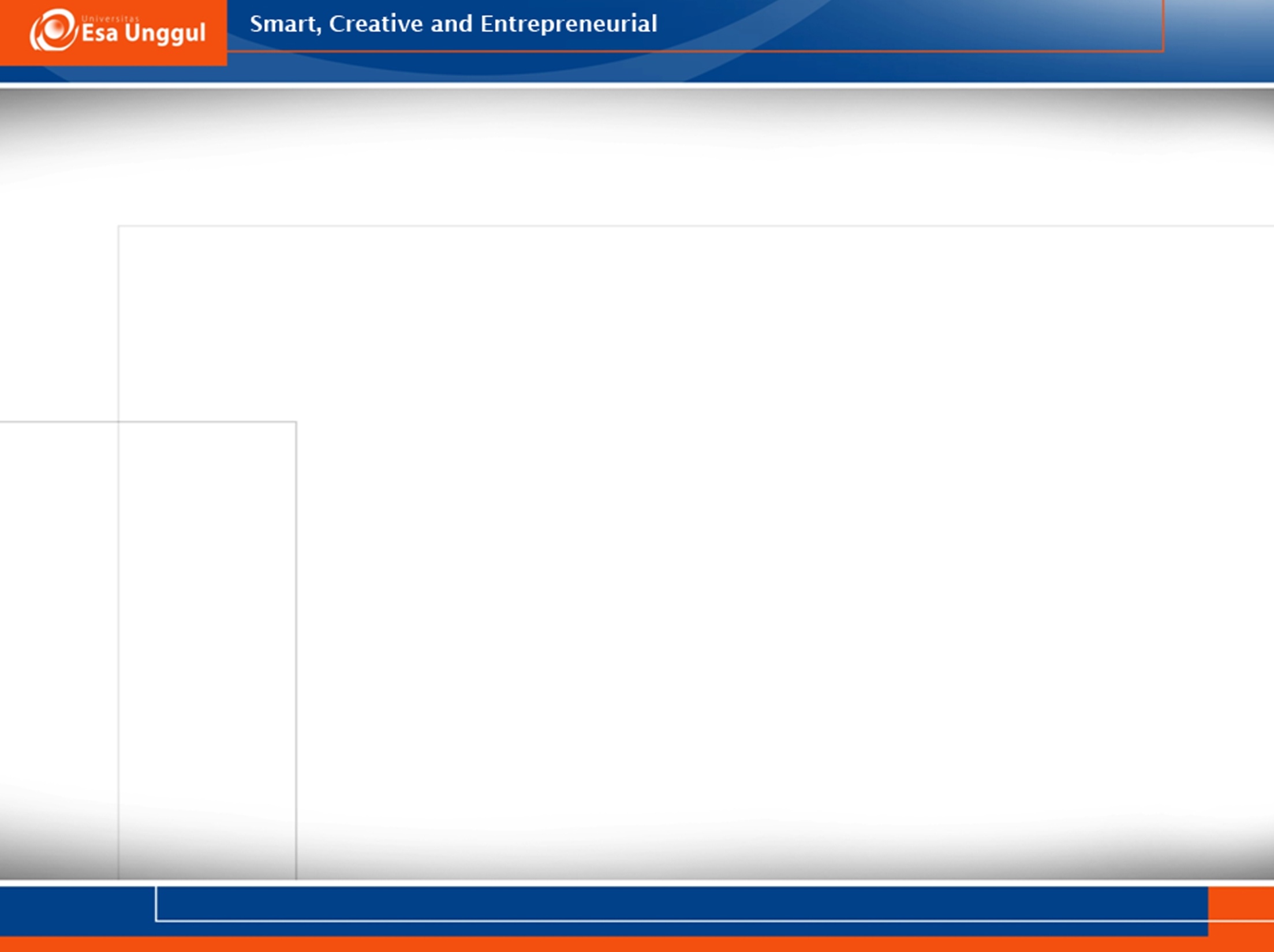 Learning outcome
Students are able to describe the concepts of gender and language.
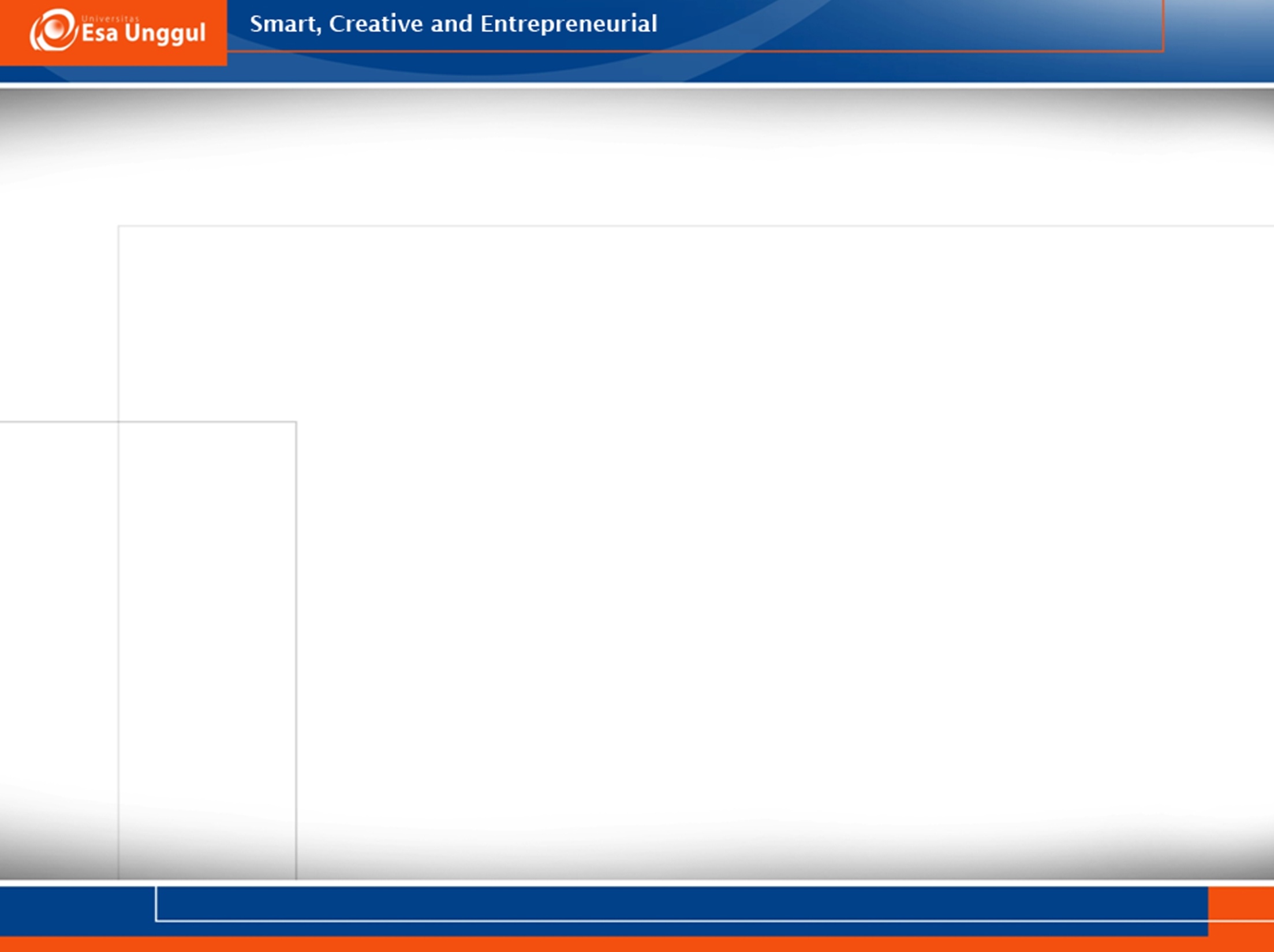 Gender and social stratification
Female tended to use more ‘prestige’ or high-status language features and the male use more vernacular language features. 
Women use more prestige forms because they are more status-conscious and so more aware of the social significance of language. 
Working class speech has connotations of masculinity (and associated qualities such as ‘toughness’ which make it more appealing to men.
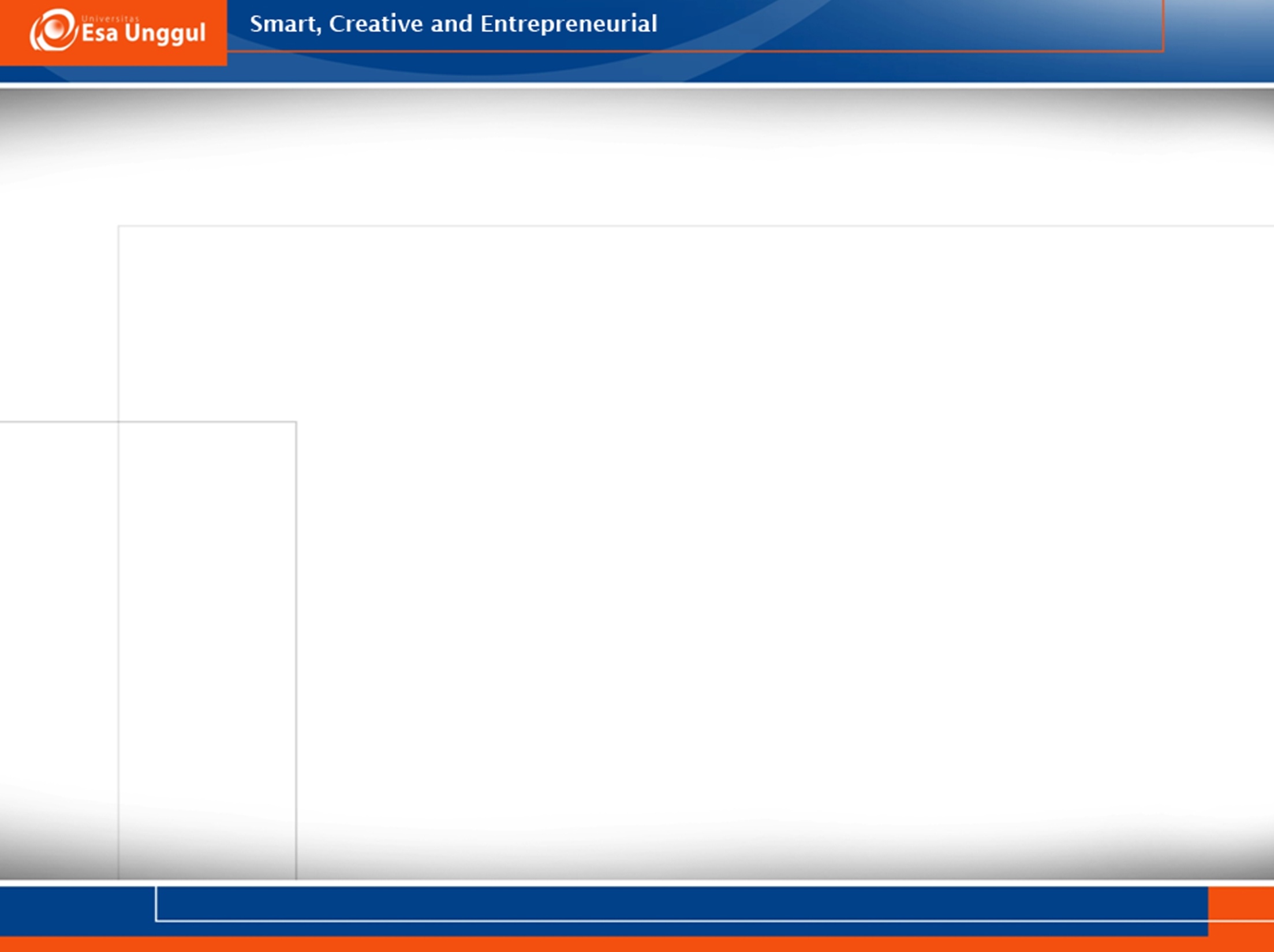 Gender and acts of identity
Women and men used different linguistic variables to express their integration into the local community. 
Association between different speaker characteristics and how these were related to language use was found by Horvath. Certain vowel variables were used by the Anglo teenagers in her sample to signal gender differences although they were not used in this way by Italian or Greek teenagers. 
Speakers select certain ways of speaking as an act of identity so as to be like groups with which they wish to identify or unlike groups from which they wish to distance themselves.
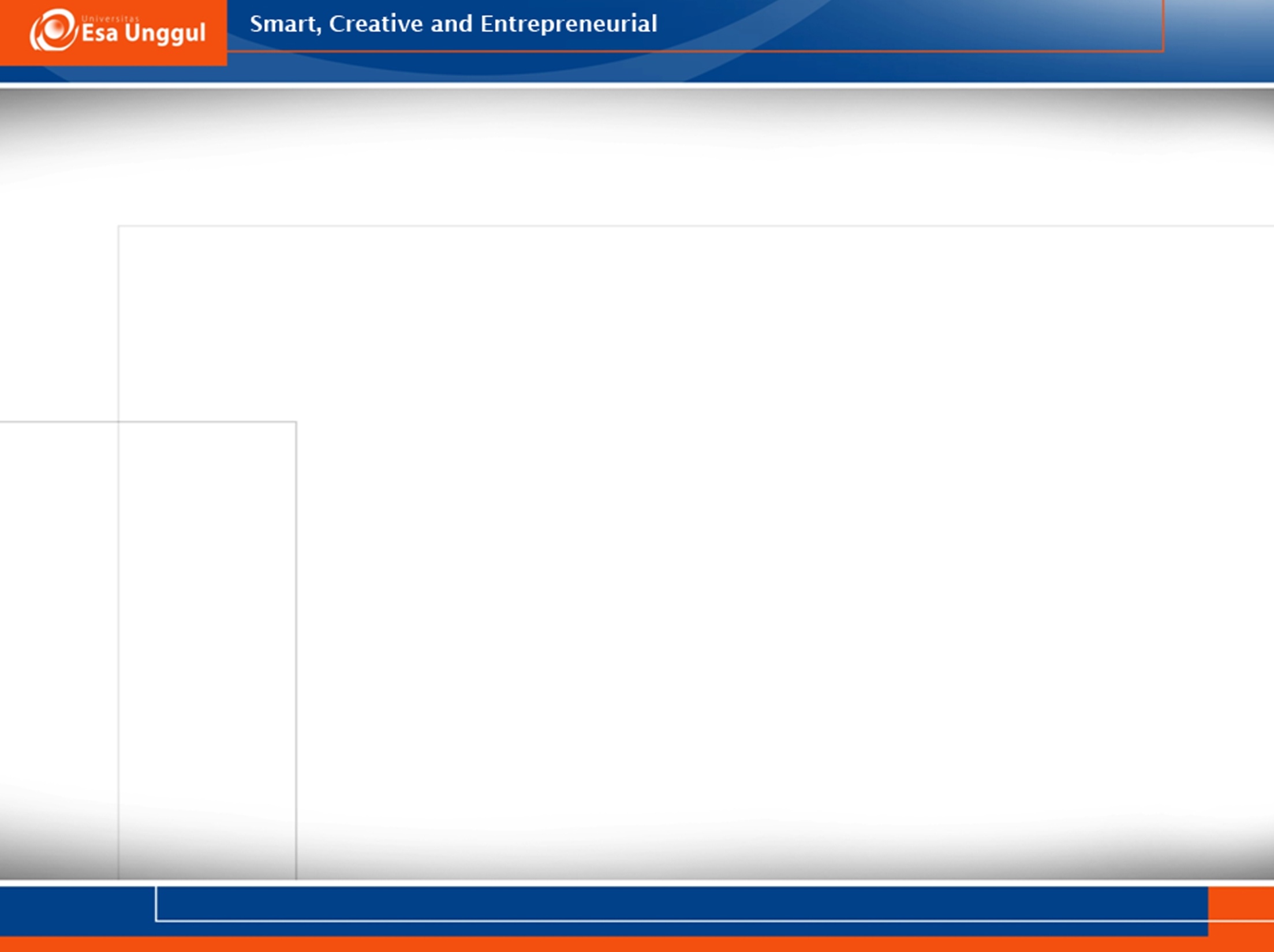 Gender in interaction: Differentiate between female and male speakers
Amount of talk: Male speakers have been found to talk more than females, particularly in formal or public contexts. 
Interruptions: Male speakers interrupt female speakers more than vice versa. 
Conversational support: Female speakers more frequently use features that provide support and encouragement for other speakers such as mmh and yeah.
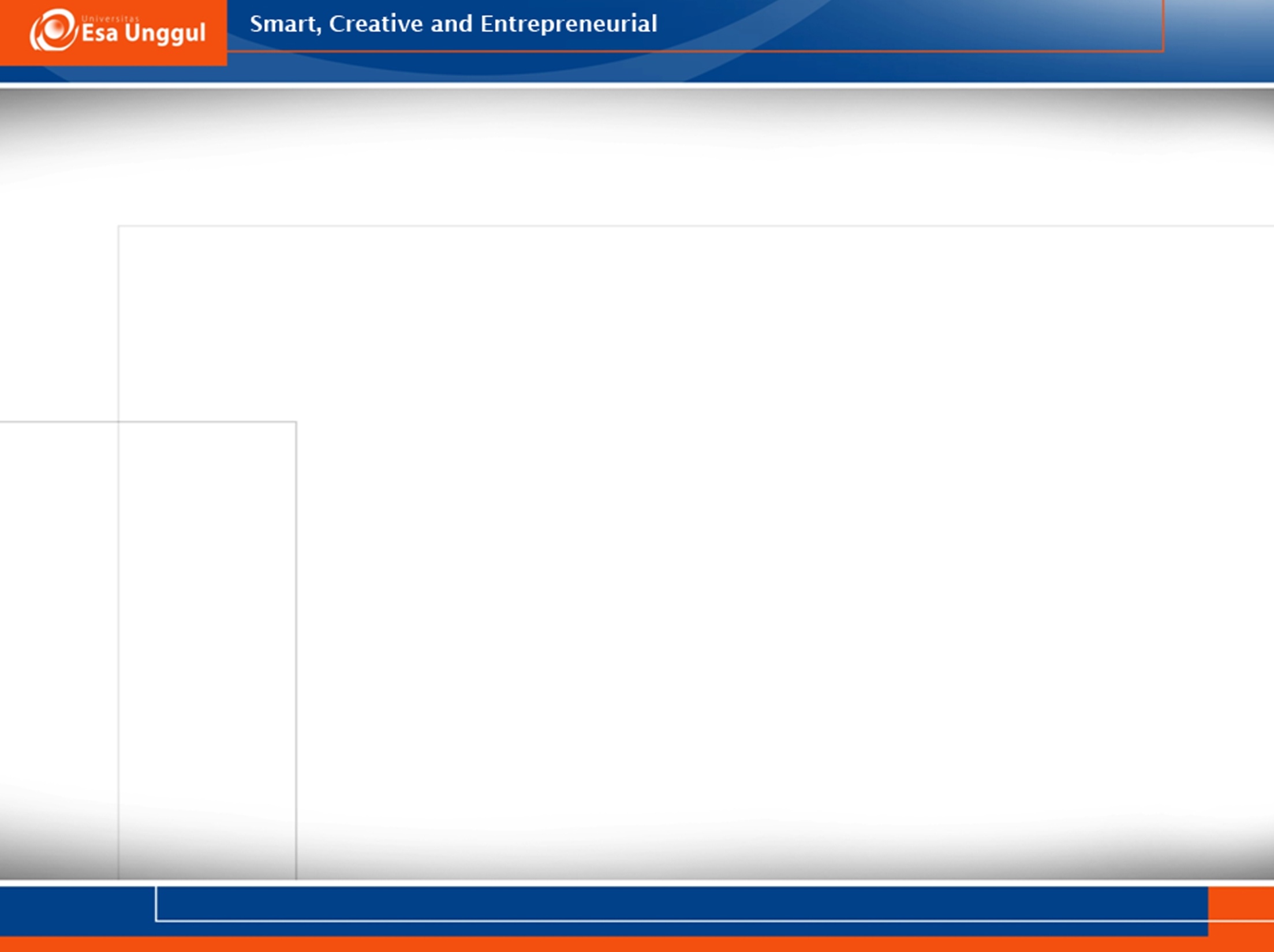 Gender in interaction: Differentiate between female and male speakers
Tentativeness: Female speakers use features that make their speech appear tentative and uncertain such as hedges that weaken the force of an utterance (I think) and question tags. 
Compliments: A wider rang of compliments may be addressed to women than to men and women also tend to pay more compliments.
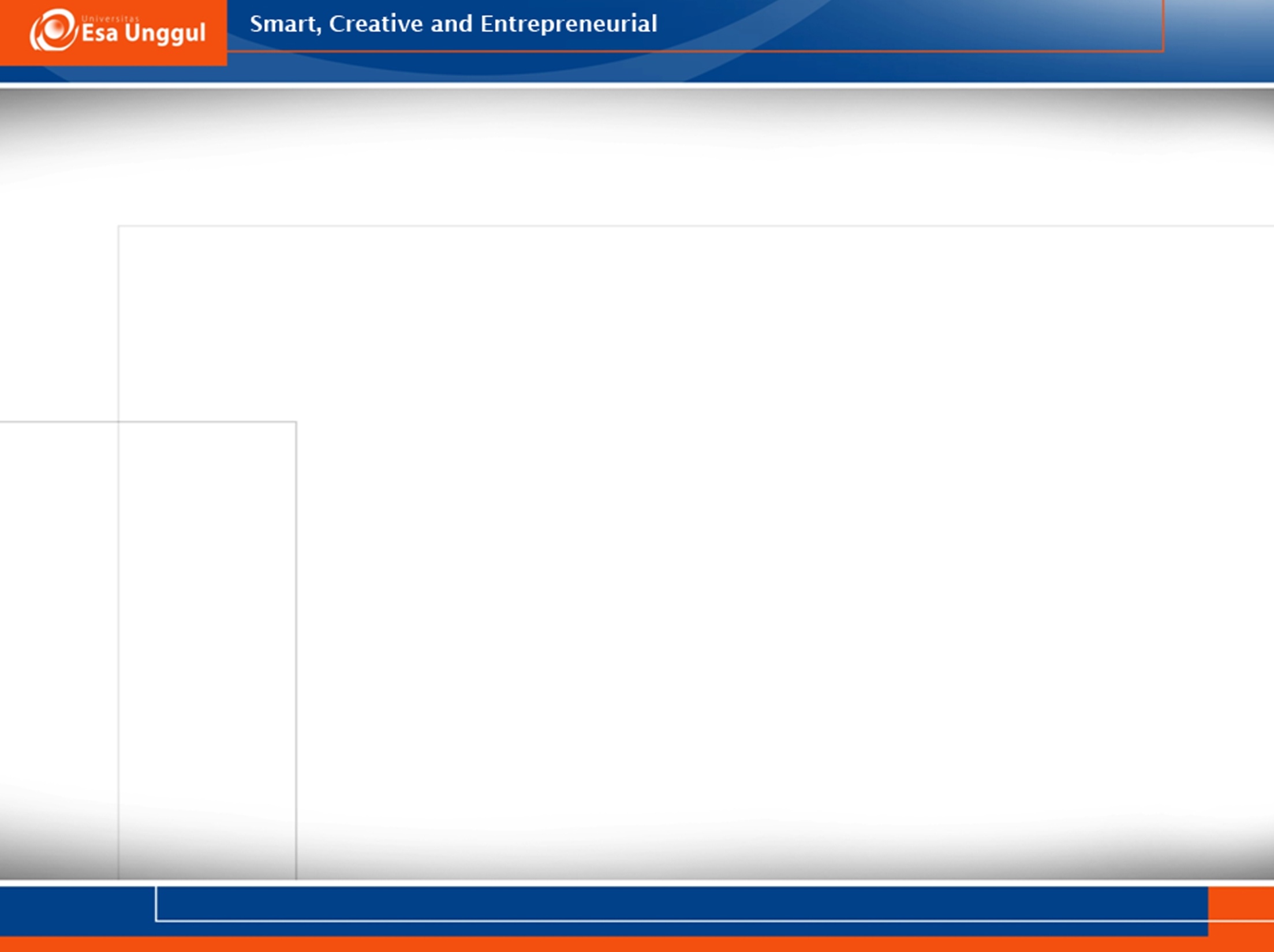 The fluidity of language and gender
All-female conversations, overlapping speech is a form of cooperation between speakers. 
It is not always possible to allocate tag questions unambiguously. “You were missing last week, weren’t you?” request information about which the speaker is uncertain and function as a softener. 
The functions or meanings of any utterance as highly context dependent. Meanings are not simply in the language but are negotiated between speakers.
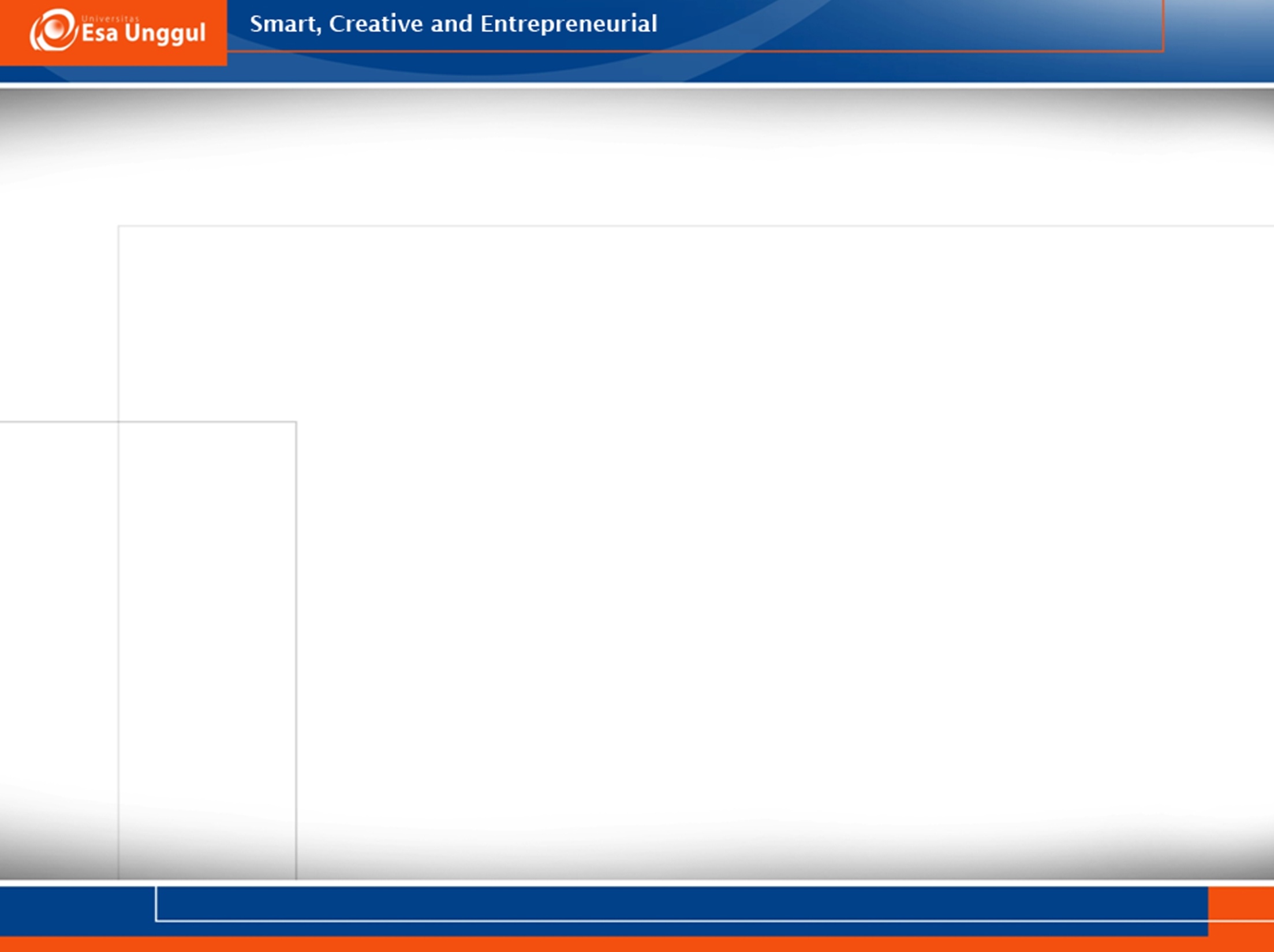 Reference
Mesthie, R. & Swann, J. (2000). Introducing sociolinguistics. Edinburgh: Edinburgh University Press.